Elektronická  učebnice - I. stupeň                     Základní škola Děčín VI, Na Stráni 879/2  – příspěvková organizace                                     Svět kolem nás
104.1 Práva a povinnosti, pravidla a zákony
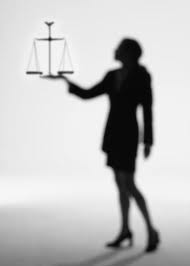 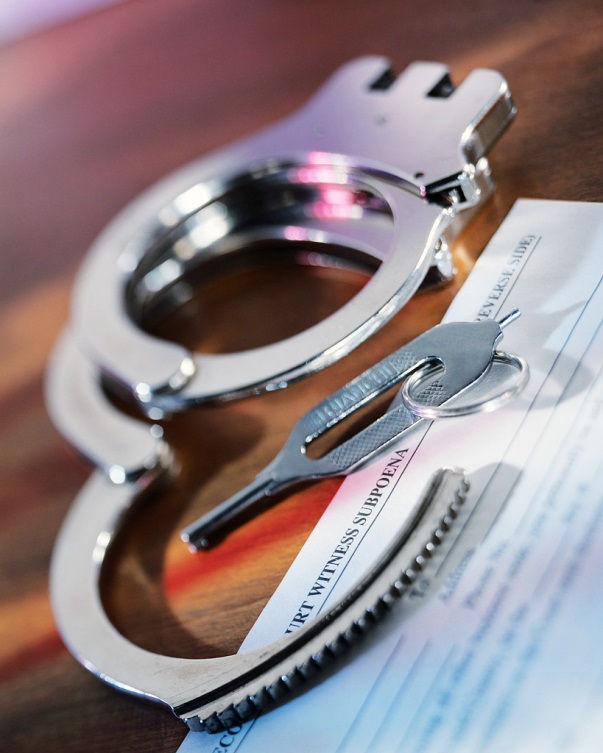 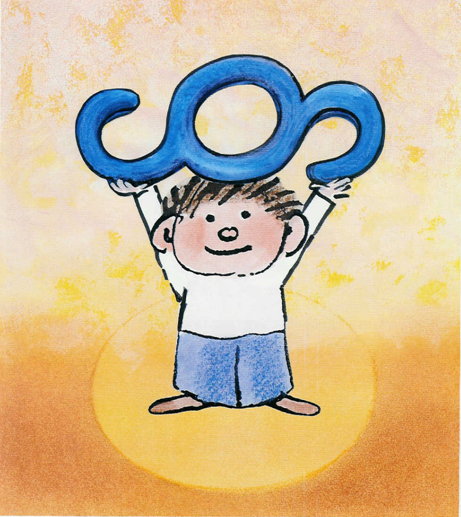 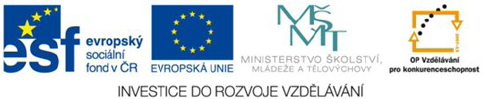 Autor: Mgr. Alena Horová
[Speaker Notes: Víte, kdo způsobuje angínu, chřipku, nebo neštovice?]
Elektronická  učebnice - I. stupeň                      Základní škola Děčín VI, Na Stráni 879/2  – příspěvková organizace                                    Svět kolem nás
104.2 Co už víš?
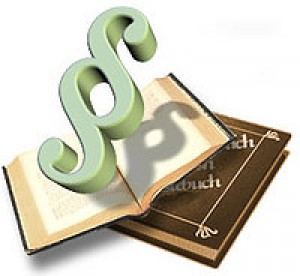 PRÁVA A POVINNOSTI VE ŠKOLE
Práva a povinnosti ve škole stanovuje ŠKOLNÍ ŘÁD.
      = souhrn práv, povinností a pravidel chování, kterými se řídí všichni ve škole
           → ve škole se řídíme školním řádem, v běžném životě zákony a obecně     	danými pravidly slušného chování
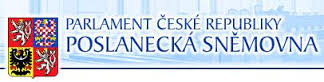 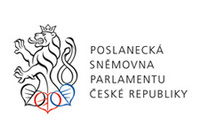 PRAVIDLA A ZÁKONY
na vzniku zákonů se podílí velké množství lidí
občané státu volí své zástupce jednotlivých politických stran (poslance)
    do parlamentu → poslanci v parlamentu zákony vymýšlí a schvalují 
        → vznikají zákony státu
 zákony státu musí respektovat každý bez rozdílu
platí pravidlo, že neznalost zákona neomlouvá
Elektronická  učebnice - I. stupeň                      Základní škola Děčín VI, Na Stráni 879/2  – příspěvková organizace                                    Svět kolem nás
104.3 Jaké si řekneme nové termíny a názvy?
OSN = ORGANIZACE SPOJENÝCH NÁRODŮ
obdoba našeho parlamentu, avšak na mezinárodní úrovni 
      → zástupci jednotlivých států zde řeší spory, které mohou 
      vzniknout mezi jednotlivými zeměmi → kontrolují, zda 
      nejsou porušována lidská práva občanů jednotlivých států
problematiku lidských práv ošetřuje Listina základních práv a svobod
členem OSN jsou téměř všechny státy světa včetně ČR
ÚSTAVA ČESKÉ REPUBLIKY
= základní zákon České republiky
obsahuje Listinu základních práv a svobod
LISTINA ZÁKLADNÍCH PRÁV A SVOBOD
= popisuje nejzákladnější práva každého člověka bez rozdílu
byla přijata po druhé světové válce organizací OSN
je součástí Ústavy České republiky
ZÁKLADNÍ LIDSKÁ PRÁVA
všichni lidé se rodí svobodní a sobě rovní v důstojnosti a právech
všichni mají stejná práva navzdory rozdílnostem rasy, pohlaví, náboženství…
každý má právo na život, svobodu a osobní bezpečnost
právo na státní příslušnost
právo na vzdělání
zaměstnanci mají právo na spravedlivou odměnu a uspokojivé pracovní podmínky
každý musí respektovat práva ostatních, společnost a veřejný majetek
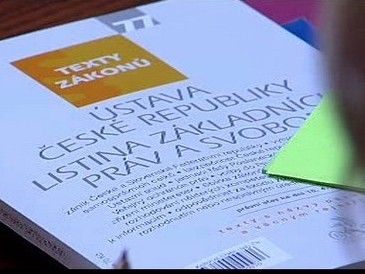 Elektronická  učebnice - I. stupeň                      Základní škola Děčín VI, Na Stráni 879/2  – příspěvková organizace                                    Svět kolem nás
104.4 Co si řekneme nového?
ZÁKLADNÍ DĚTSKÁ PRÁVA
právo vyjadřovat své názory
právo na soukromí rodiny, domova, korespondence
právo na ochranu pověsti a cti
právo na vzdělání
právo na základní a preventivní zdravotní péči
právo na volný čas
právo na ochranu před prací, která ohrožuje 
     naše zdraví a vývoj
právo na ochranu před týráním a zneužíváním
právo na ochranu státu před užíváním drog 
     a nebezpečných látek
ÚMLUVA O PRÁVECH DÍTĚTE
= dokument obsahující soubor základních práv dětí na celém světě
nejen dospělý člověk, ale i dítě má svá práva
dětská práva se vztahují na každé dítě a mladého člověka 
    do 18 let věku bez výjimky
dokument se stal součástí souboru zákonů ČR
dětská práva se projevují i v mnoha dalších zákonech
     (např. dětem a mladistvým je do 18 let  trestné prodávat 
       alkohol a tabákové výrobky)
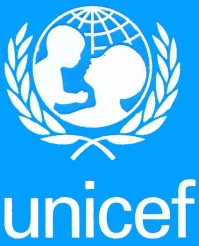 PORUŠOVÁNÍ PRÁV DĚTÍ
v některých státech ve světě jsou dětská práva porušována denně
     → děti musí pracovat i několik hodin denně, aby se jejich rodina uživila, 
          nemohou chodit do školy ani navštívit lékaře
nejčastěji je porušováno právo na ochranu před násilím
  → ochranou práv dětí se zabývá mezinárodní organizace UNICEF
   =) snaží se zajistit dětem vzdělání, lékařskou péči a ochránit je před týráním 
v České republice pomáhá dětem Linka bezpečí
       = telefonické centrum, kam mohou bezplatně volat děti v ohrožení
        - v provozu 24 hodin denně → slouží dětem, které si nevědí rady se svým 
          problémem a nemají se komu svěřit
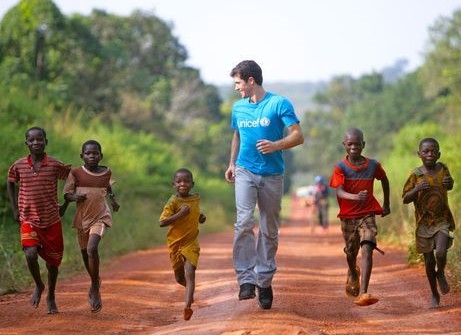 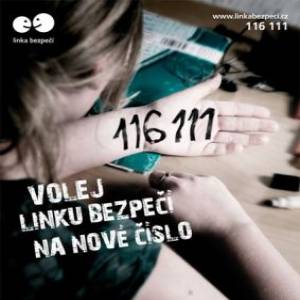 Elektronická  učebnice - I. stupeň                      Základní škola Děčín VI, Na Stráni 879/2  – příspěvková organizace                       	          Svět kolem nás
104.5 Co si pamatujete?
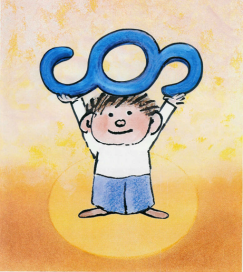 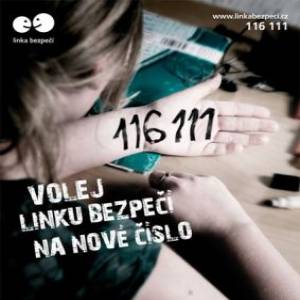 Přiřaď právo ke správné listině.
právo na ochranu před prací, která ohrožuje zdravý vývoj a výchovu
právo na život, svobodu a osobní bezpečnost
Listina základních lidských 
práv a svobod
právo na státní příslušnost
právo na ochranu před násilím ze strany rodičů či jiných osob
Úmluva o právech dítěte
právo na volný čas
právo na spravedlivou odměnu za práci
právo na vzdělání
Znáte školní řád? 
Která práva z něj vyplývají a které povinnosti musíte plnit?
Už jste někdy slyšeli o porušování lidských práv
nebo práv dítěte? Vyprávějte.
Co je školní parlament, co o něm víš?
Domníváte se, že někdo porušuje vaše práva?
Zdůvodněte.
Proč musí mít každá škola pevně stanovený školní řád?
Elektronická  učebnice - I. stupeň                      Základní škola Děčín VI, Na Stráni 879/2  – příspěvková organizace                       	          Svět kolem nás
104.6 Něco navíc pro šikovné
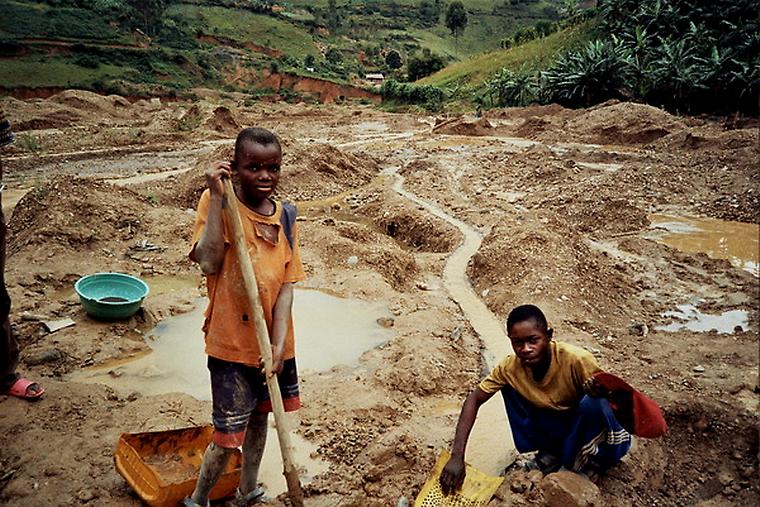 ROZHODNI, ZDA VĚTY POPISUJÍ PORUŠOVÁNÍ 
DĚTSKÝCH PRÁV.
UČITELKA SI VYŽÁDÁ NĚČÍ SOUKROMÝ DENÍK 
A NAHLAS Z NĚJ VŠEM PŘEDČÍTÁ.
VE STÁTĚ, KDE NEFUNGUJE ŠKOLA, DĚTI NEMOHOU CHODIT DO ŠKOLY.
ZA ŠPATNÉ ZNÁMKY TI RODIČE ZAKÁŽÍ CHODIT DO KINA A HRÁT POČÍTAČOVÉ HRY.
TATÍNEK SI VYŽÁDÁ ŽÁKOVSKOU KNÍŽKU, ABY ZKONTROLOVAL TVŮJ PROSPĚCH.
CIZÍ MUŽ NUTÍ DĚTI PRODÁVAT DROGY VE ŠKOLE.
RODIČE NUTÍ DĚTI, ABY SI UKLIDILY VE SVÉM POKOJI.
Elektronická  učebnice - I. stupeň                      Základní škola Děčín VI, Na Stráni 879/2  – příspěvková organizace                                    Svět kolem nás
104.7 CLIL
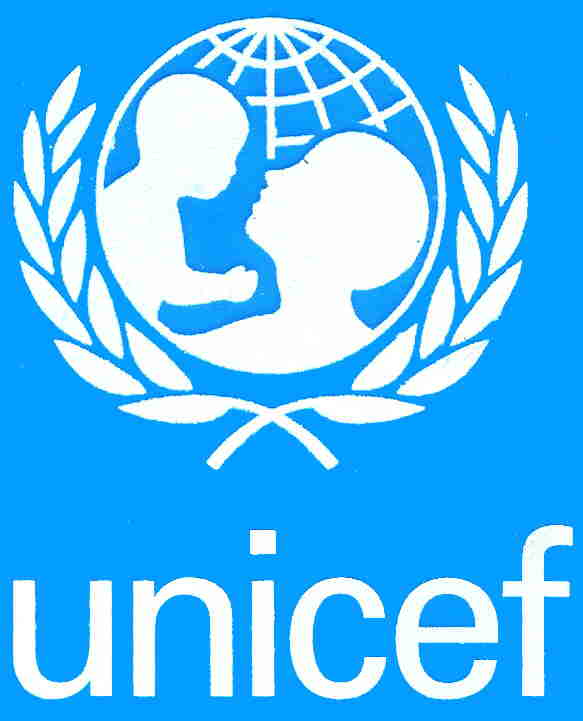 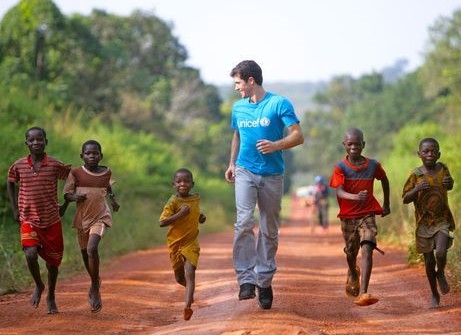 United
U N I C E F
Fund
Emergency
Nations
International
Children‘s
Elektronická  učebnice - I. stupeň                      Základní škola Děčín VI, Na Stráni 879/2  – příspěvková organizace                       	          Svět kolem nás
104.8 Test znalostí
Správné odpovědi:
a
c
c
a
Test  na známku
Elektronická  učebnice - I. stupeň                      Základní škola Děčín VI, Na Stráni 879/2  – příspěvková organizace                       	         Svět kolem nás
104.9 Použité zdroje, citace
Obrázky z databáze klipart  (slide 1,5)
http://www.necasautoskola.cz/images/paragraf.jpg  (slide 2)
http://www.hiphopstage.cz/archiv/article/beneficni-koncert-pro-linku-bezpeci-28-rijna-v-televizi-a-rozhlase-big.jpg  (slide 4,5)
http://www.palladiumpraha.cz/files/uploaded/UserFiles/Palladium%20pomaha/110512%20Unicef_logo.jpg  (slide 4,7)
http://www.unicef.cz/website/var/tmp/thumb_1053__homepageSlider.jpeg  (slide 4,7)
http://img7.ct24.cz/multimedia/images/9/858/middle/85765.jpg  (slide 3)
http://www.denikpolitika.cz/img/4/f/d/4fd705d338f0c38e5915a69c_200px.jpg  (slide 2)
http://t2.gstatic.com/images?q=tbn:ANd9GcRmMl5FwM64HWqpLgs9TbmPnw-95OAIx194Mf3eWXdXKQTccliq5g  (side2)
http://i-klik.cz/wp-content/uploads/479.jpg  (slide 6)
Elektronická  učebnice - I. stupeň                      Základní škola Děčín VI, Na Stráni 879/2  – příspěvková organizace                       	          Svět kolem nás
104.10 Anotace